Teaching FellowsJunior, sophomore, FreshmanSeminar
Tuesday, October 22
Spread out with your groups in these areas of Plowden. Use the entire auditorium!
13					14					15					16
 
9						10					11					12
 
5						6						7						8
 
1						2						3						4
Relationship bank account
RBA withdrawals
RBA Deposits
Habit 6: synergize
Activity
Think of something that you are struggling with at the present moment. It can be school-based, relationships, emotional, social, or physical struggles.

Write one of the biggest struggles you have on your sheet of paper. Do not put your name on it.

let us know when you are done.
Brené Brown on Empathy
https://www.youtube.com/watch?v=1Evwgu369Jw
Toxic Positivity(Whitney Hawkins Goodman, owner of The Collaborative Counseling Center.)
If sympathy is shouting down at someone while they’re stuck in a hole, empathy is getting into the hole with them. If “toxic positivity” is telling someone to just “look at the bright side,” support is putting yourself in someone’s shoes, and accepting their feelings for what they are.
The hard-to-face truth is, supporting people isn’t about being “positive.” In fact, when you force positivity down someone’s throat, it can actually have the opposite effect. “Toxic positivity” can make people feel unsafe expressing their negativity, and negativity thrives in isolation. It can make people think there’s something wrong with them for not simply “choosing” happiness, and shame is negativity’s enabling best friend.
When we’re supporting someone who’s hurting, we need to leave room for positivity to grow. And you don’t yell at a flower to “just” grow — you water it. In this case, you water it with listening, with validation, and with unconditional support. It’s OK to experience negative emotions, and with support, we can help people who are stuck in negativity find their own way out. Simply telling them to “be positive” doesn’t cut it.
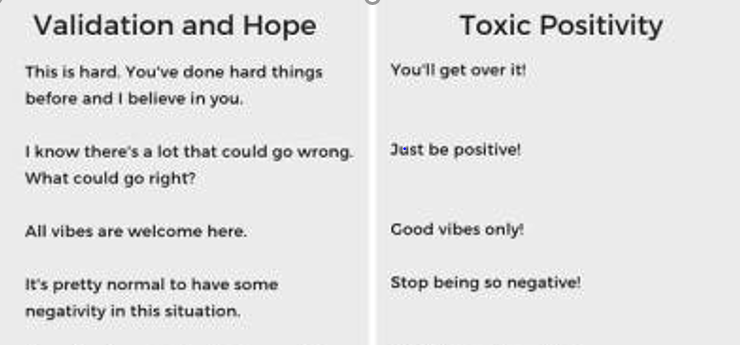 Validation and hope
Toxic Positivity
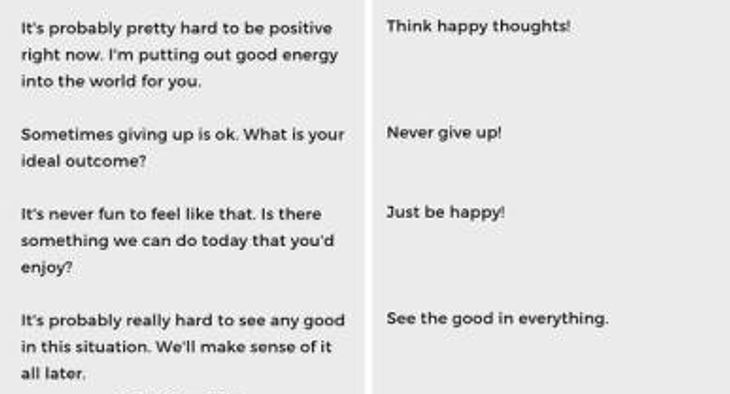 So What?
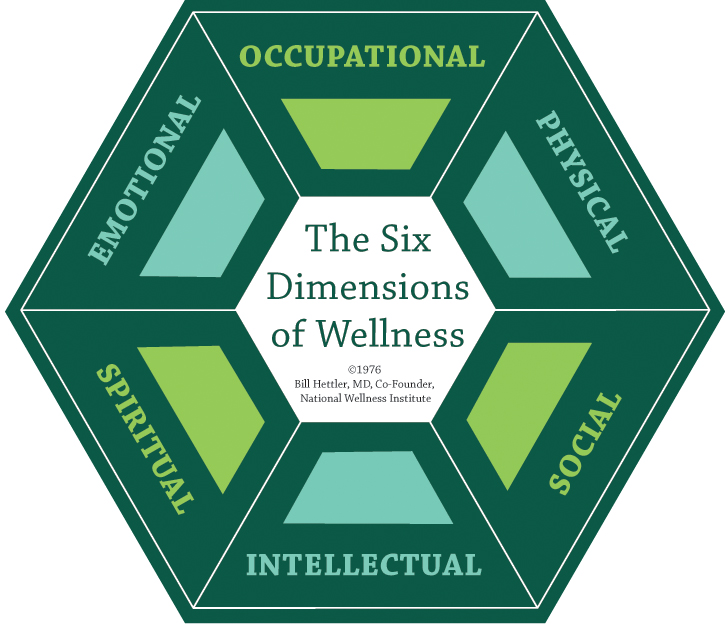 The National Wellness Institute proposes a holistic wellness model: 
Six Dimensions of Wellness